STATUS OF MPUMALANGA PROVINCE
PRESENTER
ACTING PROVINCIAL MANAGER: 
MS ND CHILOANE

22 August 2017
CONTENT
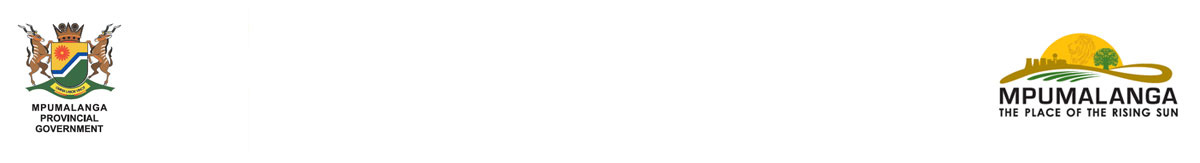 Provincial Overview
Civic Services
Immigration Affairs
Human Resource Management and Labour Relations
Counter Corruption and Security Services
Finance and Supply Chain Matters
Achievements and Challenges
2
PROVINCIAL OVERVIEW
Mpumalanga means “Place where the Sun Rises” and people are drawn to the province by its magnificent scenery, fauna and flora, and the fascinating remnants of the 1870 gold-rush era.
Bordered by Mozambique and Swaziland in the east, and Gauteng in the west, it is situated mainly on the high plateau grasslands of the Middleveld, which roll eastwards for hundreds of kilometers. In the north-east, it rises towards mountain peaks and terminates in an immense escarpment. In some places, this escarpment plunges hundreds of meters down to the low-lying area known as the Lowveld.
 The majority of the population (4.3 million) currently residing in the Mpumalanga were born in  the province. About 169 172 Mpumalanga residents were born in Gauteng. Those that were born in Limpopo (155 000) migrated to Mpumalanga, and 116 132 from Mpumalanga were born outside of South Africa. 

The poverty headcount in Mpumalanga achieved a slight decrease from 7,9% in 2011 and 7,8% in 2016. 273 886 of households in Mpumalanga reported that they had ran out of money in the last 12 months before the survey was conducted. 14,8 % of  households in Mpumalanga missed a meal over the same period.

Mpumalanga Community Survey 2016 results (Published by STATS SA)
3
PROVINCIAL OVERVIEW
An abundance of citrus fruit and many other subtropical fruit – mangoes, avocados, litchis, bananas, papayas, granadillas, guavas – as well as nuts and a variety of vegetables are produced here. Mbombela is the second-largest citrus-producing area in South Africa and is responsible for one third of the country's export in oranges. The Institute for Tropical and Subtropical Crops is situated in Mbombela.

Carolina-Bethal-Ermelo is mainly a sheep-farming area, but potatoes, sunflowers, maize and peanuts are also produced in this region.
Most of the manufacturing production in Mpumalanga occurs in the southern Highveld region, especially in the Highveld Ridge where large petrochemical industries such as Sasol II and III are located. Large-scale manufacturing occurs especially in the northern Highveld area, in particular, chrome alloy and steel manufacturing. In the Lowveld subregion, industries are concentrated around the manufacturing of products from agricultural and raw forestry material. The growth in demand for goods and services for export via Maputo will stimulate manufacturing in the province. 

Mpumalanga is very rich in coal reserves. The country’s major power stations, three of which are the biggest in the southern hemisphere, are situated in this province. 
One of the country’s largest paper mills is situated at Ngodwana, close to its timber source. Middelburg produces steel and vanadium, while Witbank is the biggest coal producer in Africa.

INFORMATION GATHERED FROM: HTTP://GOV.ZA/
4
PROVINCIAL DEMOGRAPHICS AS PER MID YEAR REVIEW 2016
5
PROVINCIAL DEMOGRAPHICS AS PER MID YEAR REVIEW 2016 continue
6
Acting  Provincial Manager
Ms ND Chiloane
Director:
Finance & Support
 Mr K Pahlane
Ehlanzeni District
District Manager Operations
Ms ND Chiloane
Nkangala District
District Manager Operations
Ms ME Makatu
Gert Sibande District
District Manager Operations
Post not funded
Office Managers
10 Offices
12 Health Facilities
Office Managers
7 Offices
9 Health Facilities
Office Managers
7 Offices
10 Health Facilities
SENIOR MANAGEMENT STRUCTURE: ORGANOGRAM
7
FOOTPRINT
8
FOOTPRINT  ILLUSTRATION (MAP)
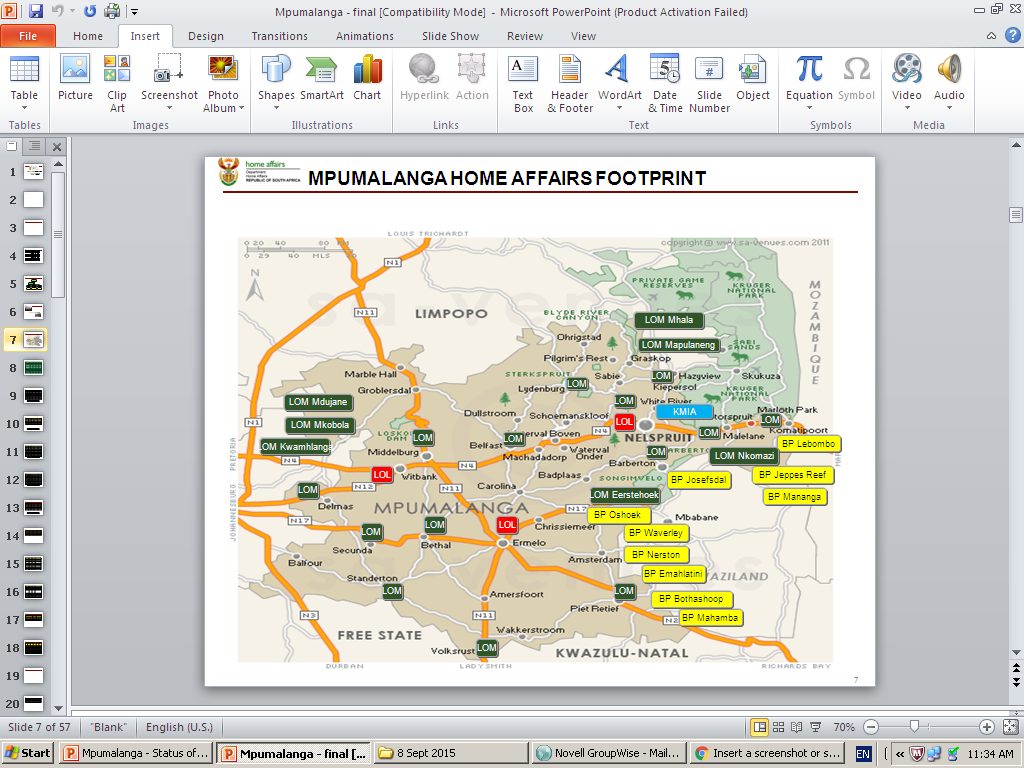 9
ACHIEVEMENT ON PROVINCIAL TARGETS
10
[Speaker Notes: Overview]
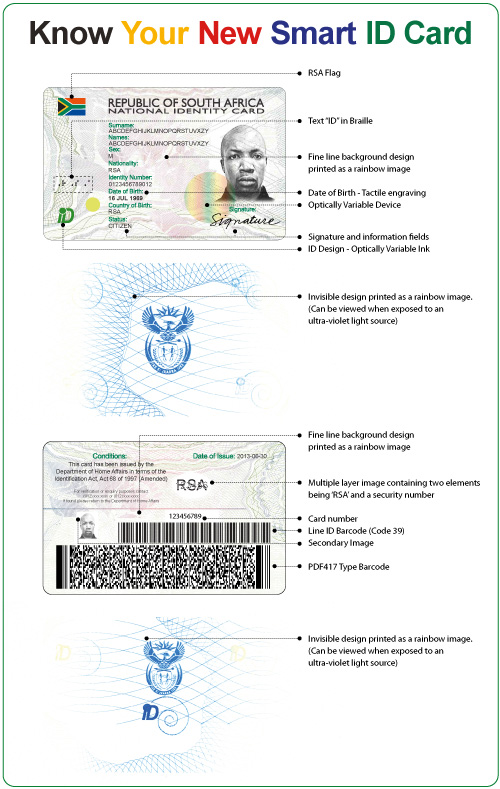 CIVIC SERVICES
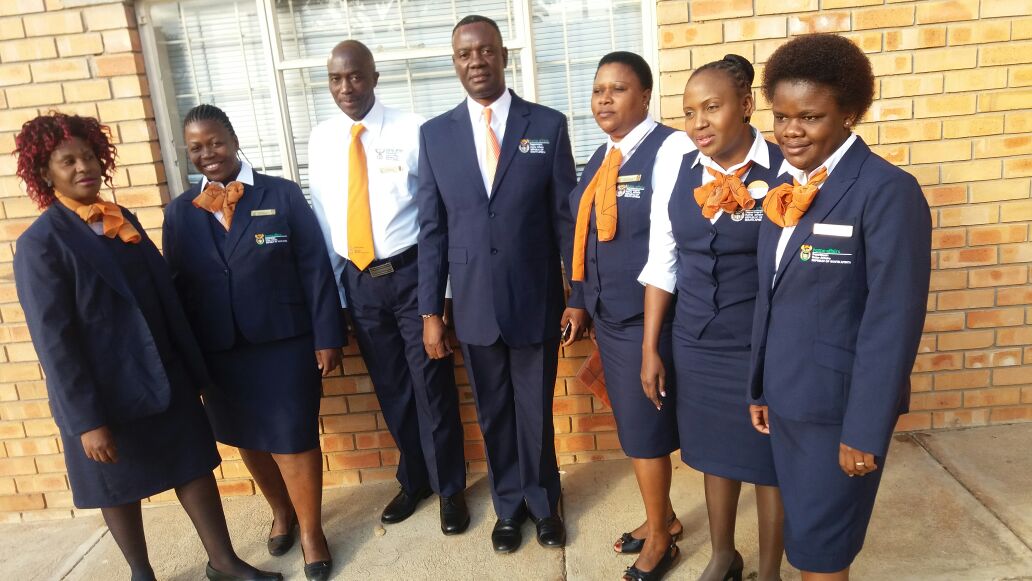 11
SMART ID CARD OFFICES & APPLICATION VOLUME
12
[Speaker Notes: Districts]
SMART ID CARD OFFICES & APPLICATION VOLUME
13
[Speaker Notes: Districts]
INTERVENTIONS TO ASSIST IN SMART ID CARD TARGET
14
INTERVENTIONS TO ASSIST IN SMART ID CARD TARGET
15
SMART ID CARD FOOTPRINT AND ROLL OUT
16
[Speaker Notes: Indicate what is connected and what still need]
SMART ID CARD FOOTPRINT AND ROLL OUT
17
SMART ID CARD FOOTPRINT AND ROLL OUT
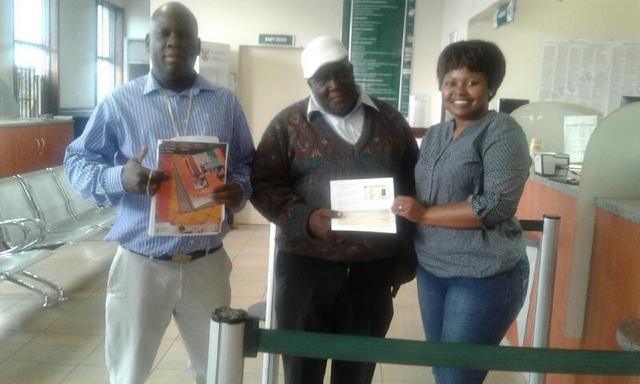 First Smart ID Card handed out at Belfast
18
BIRTH REGISTRATION AT ONLINE HEALTH FACILITIES
19
BIRTH REGISTRATION AT ONLINE HEALTH FACILITIES
20
BIRTH REGISTRATION AT HEALTH FACLITIES
21
OFFICE BIRTH STATISTICS
Offices include: Large, Medium and Small Offices
OFFICES AND HEALTH FACILITIES: BIRTH STATISTICS
22
INTERVENTIONS IDENTIFIED ON BIRTH REGISTRATION TARGET
23
[Speaker Notes: Offices
Online scanners
adsl]
INTERVENTIONS IDENTIFIED ON BIRTH REGISTRATION TARGET
24
[Speaker Notes: Offices
Online scanners
adsl]
LATE REGISTRATION OF BIRTH –ALL CATEGORIES
Files closed: Applicant has been invited for interview (x3). Did not show up
25
MOBILE OFFICE INFORMATION
26
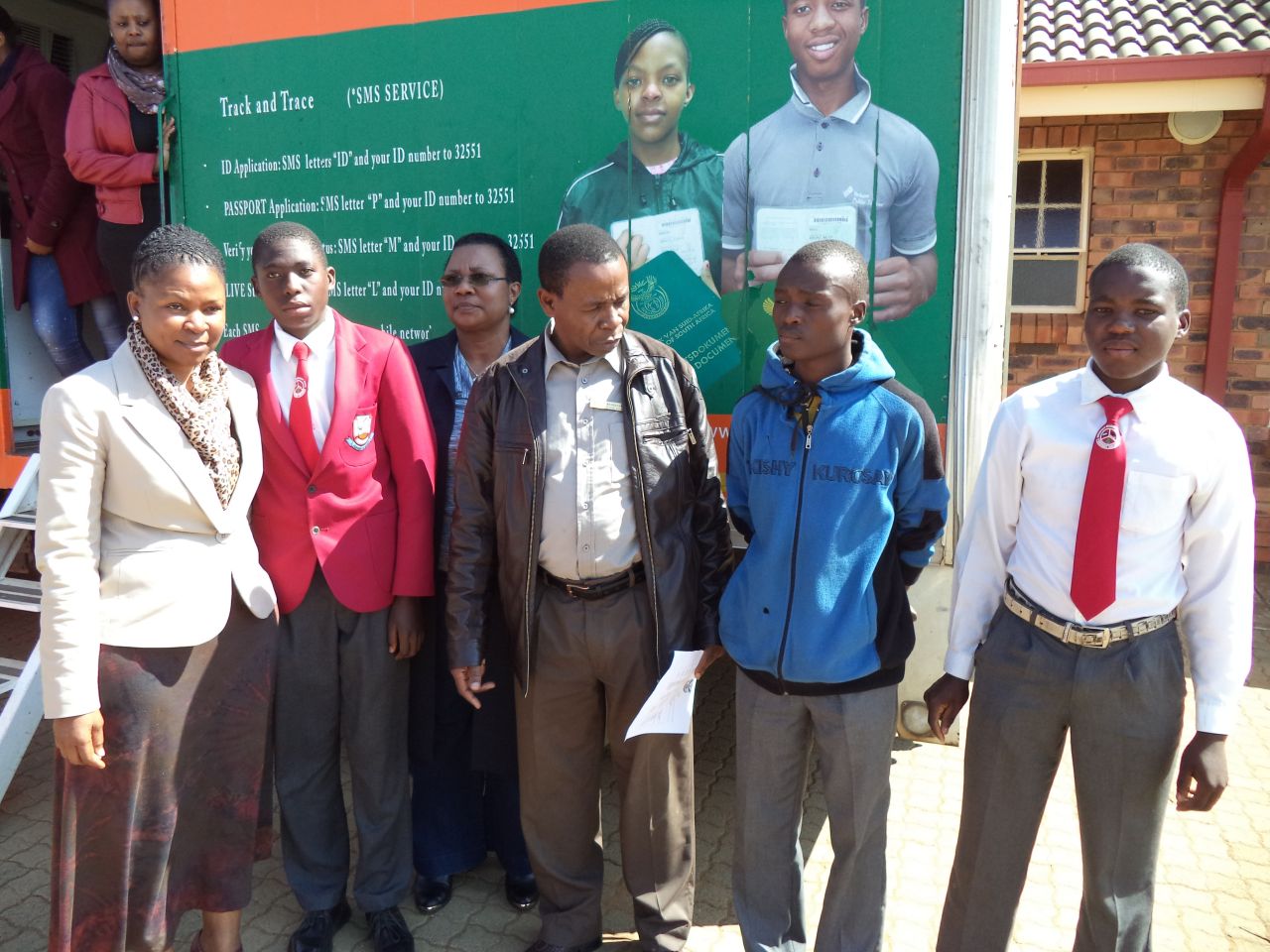 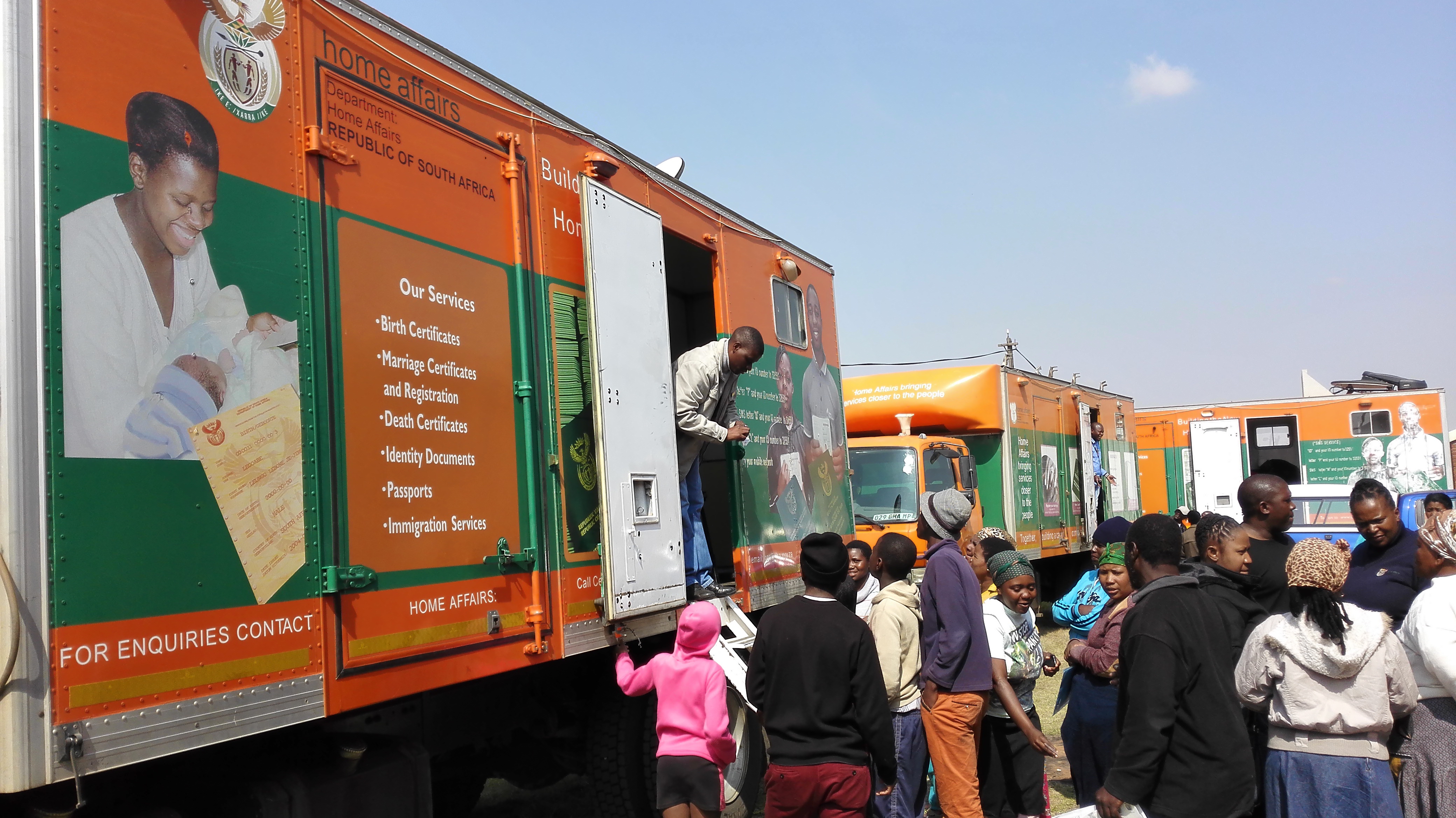 27
UNCOLLECTED SMART ID CARDSas at 30 June 2017
28
UNCLAIMED ID’Sas at 30 June 2017
29
UNABRIDGED CERTIFICATES
30
[Speaker Notes: Statistics duplicates 
Change the slide 
comment]
AMENDMENTS , RECTIFICATIONS AND DUPLICATES
31
[Speaker Notes: Statistics duplicates 
Change the slide 
comment]
STAKEHOLDER FORUMS
32
STAKEHOLDER FORUMS
33
STAKEHOLDER FORUMS
34
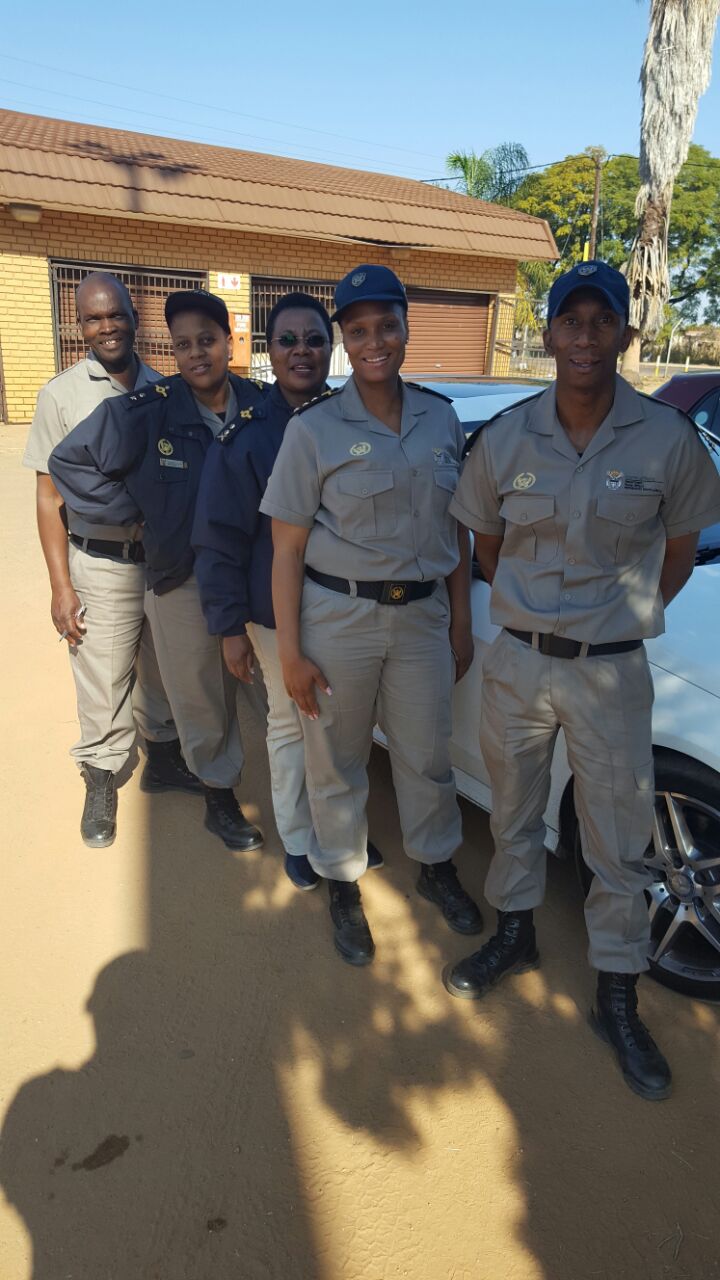 IMMIGRATION
35
IMMIGRATION SERVICES
36
[Speaker Notes: Ask here about orders to leave and Letter of good cause]
IMMIGRATION SERVICES CONTINUE
37
[Speaker Notes: Ask here about orders to leave and Letter of good cause]
IMMIGRATION SERVICES CONTINUE
OPERATIONS
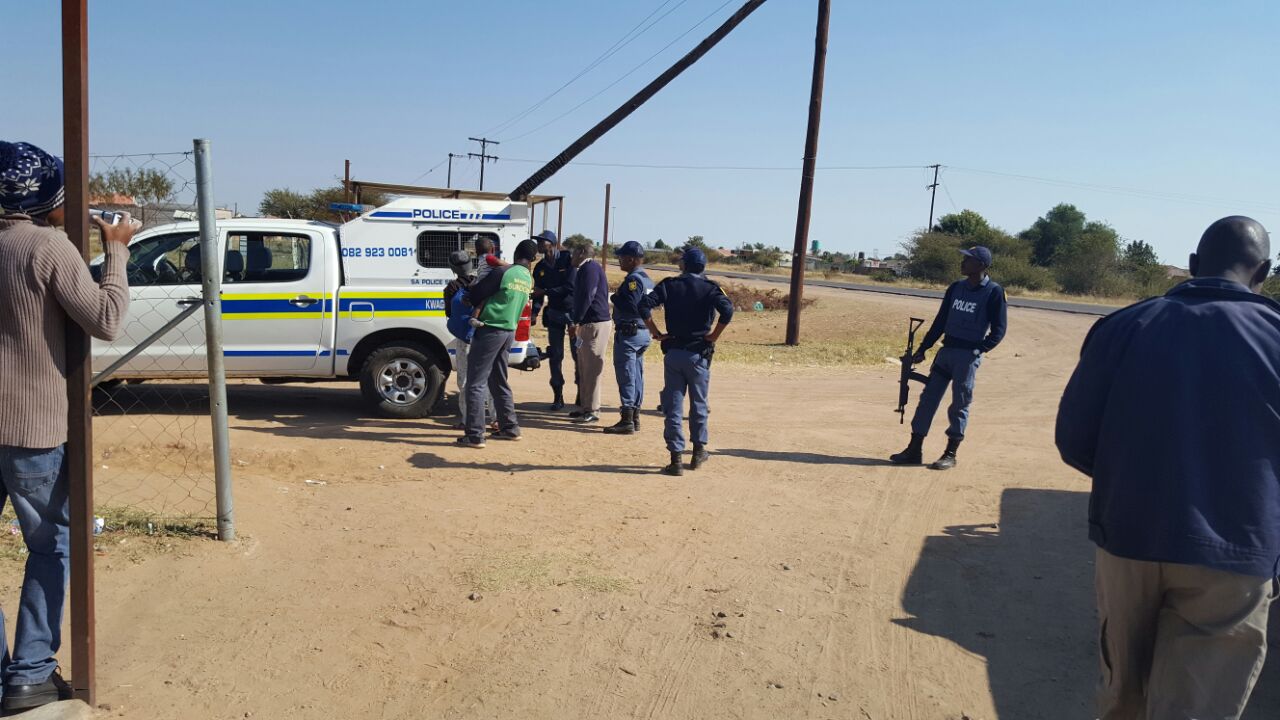 38
[Speaker Notes: Ask here about orders to leave and Letter of good cause]
CASES WITHDRAWN BY COURT
39
[Speaker Notes: Ask here about orders to leave and Letter of good cause]
EMPLOYERS CHARGED
40
[Speaker Notes: Ask here about orders to leave and Letter of good cause]
EMPLOYERS CHARGED
41
[Speaker Notes: Ask here about orders to leave and Letter of good cause]
HUMAN RESOURCE MANAGEMENT
42
CAPACITY LEVELS
43
[Speaker Notes: Change structure to establishment]
CAPACITY LEVELS
44
[Speaker Notes: Change structure to establishment]
CAPACITY LEVELS
45
[Speaker Notes: Change structure to establishment]
CAPACITY LEVELS
46
[Speaker Notes: Change structure to establishment]
DETAILS OF ADVERTISED POSTS
47
[Speaker Notes: Change structure to establishment]
DETAILS OF ADVERTISED POSTS
48
[Speaker Notes: Change structure to establishment]
DETAILS OF ADVERTISED POSTS
49
[Speaker Notes: Change structure to establishment]
PROVINCIAL EQUITY
50
PEOPLE MANAGEMENT AND PERFORMANCE
PMDS:  Status
51
PEOPLE MANAGEMENT AND PERFORMANCE
Analysis of staff patterns: Policy on Incapacity Leave & Ill-health Retirement
52
SKILLS OVERVIEW
53
BURSARY INFORMATION
54
SKILLS DEVELOPMENT
55
EMPLOYEE WELLNESS PROGRAMMES
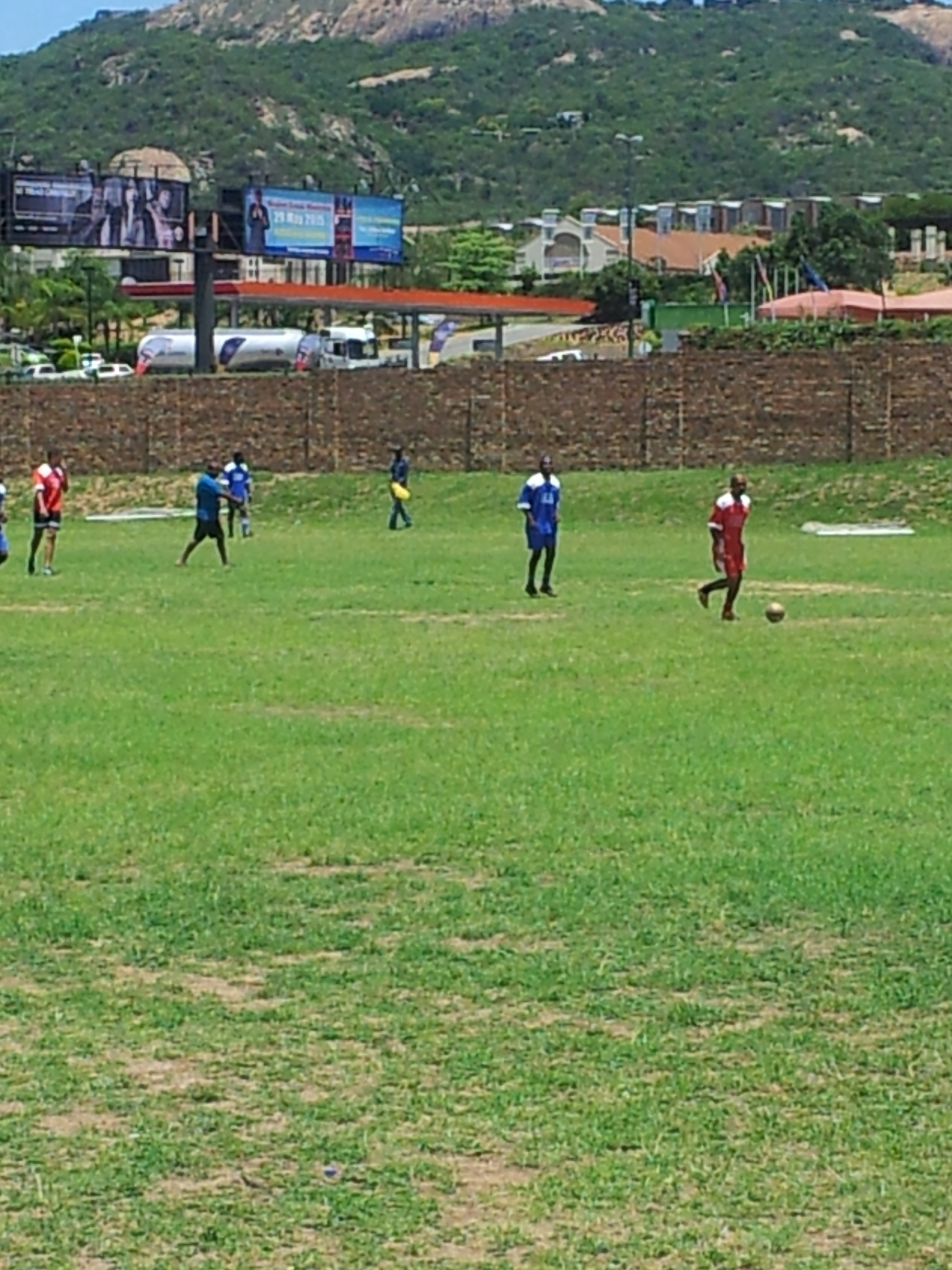 56
LABOUR RELATIONS CASES
57
[Speaker Notes: Kept the old info in as reference]
COUNTER CORRUPTION CASES 2016/17
58
COUNTER CORRUPTION CASES - Q1 2017/18
59
SECURITY SERVICES (as at 31 June 2017)
60
[Speaker Notes: Kept in the old info as reference]
SECURITY SERVICES
61
[Speaker Notes: Kept in the old info as reference]
FINANCE, ASSET MANAGEMENT & SUPPLY CHAIN MANAGEMENT
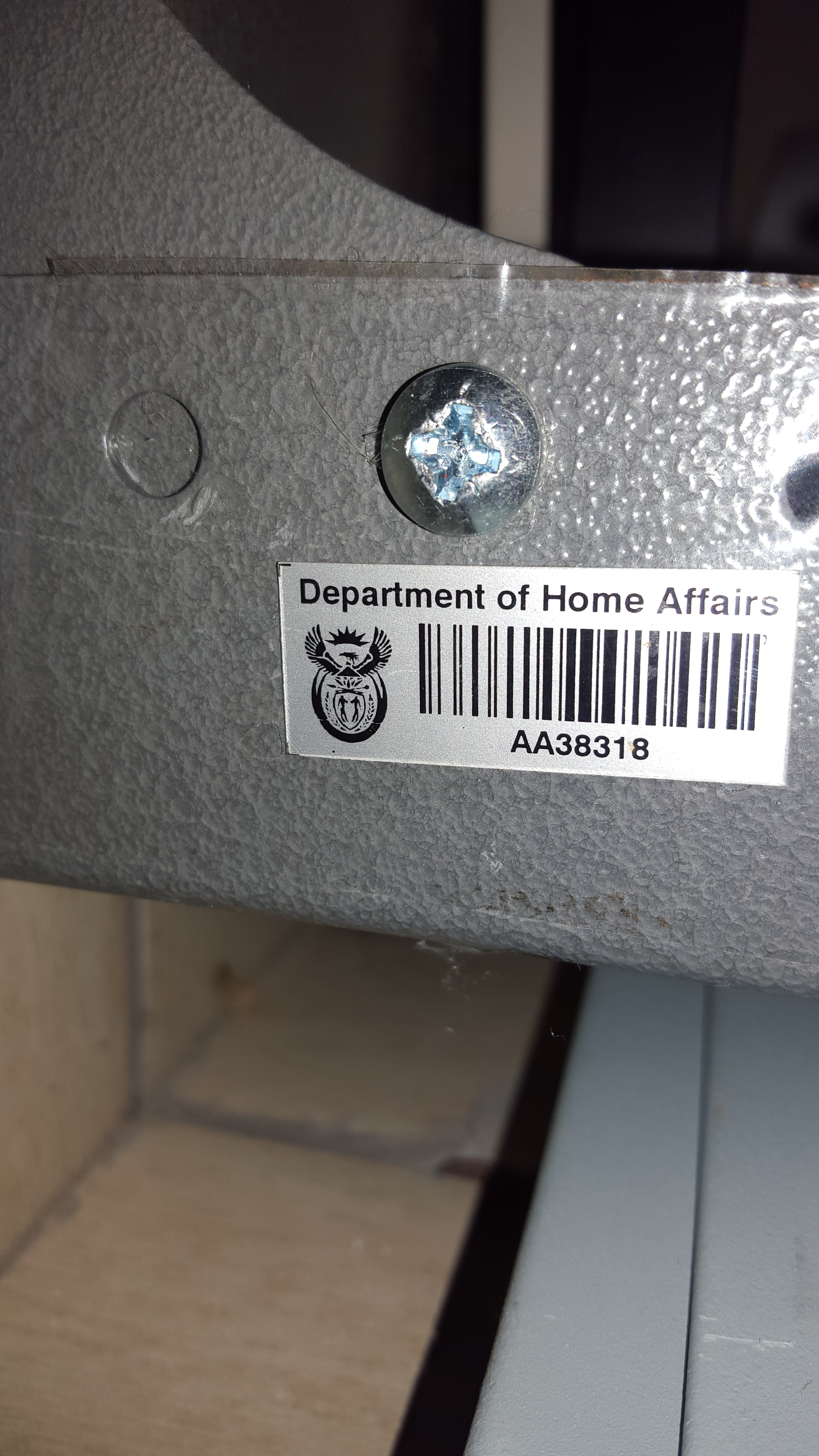 62
BUDGET AND EXPENDITURE(as at 31 June 2017)
63
ASSET MANAGEMENT AND SCM FUNCTIONS
Valid invoices paid within 30 days
64
REVENUE COLLECTED
65
FLEET MANAGEMENT (April 2016 – June 2017)
Local Offices
Ports of Entry
66
LEASE PERIOD OF OFFICES
67
LEASE PERIOD OF OFFICES
68
STATE OWNED BUILDINGS
69
Achievements & Challenges
70
ACHIEVEMENTS
71
CHALLENGES AND KEY DECISION REQUIRED
72
CHALLENGES AND KEY DECISION REQUIRED
73
THANK YOU